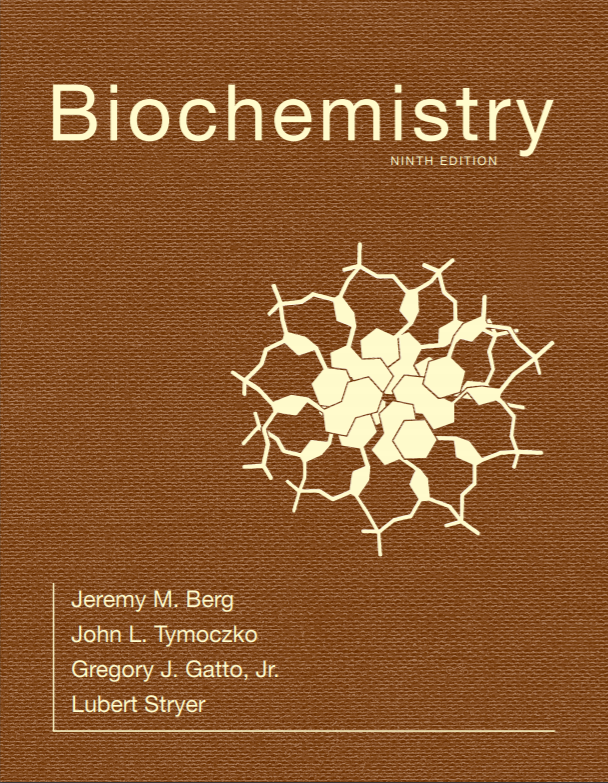 Chapter 20
The Calvin Cycle and the Pentose Phosphate Pathway
© 2019 W. H. Freeman and Company
[Speaker Notes: Corresponding Chapters: 1, 2, 8, 9, 10]
CHAPTER 20The Calvin Cycle and the Pentose Phosphate Pathway
[Speaker Notes: Atmospheric carbon dioxide measurements at Mauna Loa, Hawaii. These measurements show the increase in carbon dioxide since 1960. The sawtooth appearance of the curve is the result of annual cycles resulting from seasonal variation in CO2 fixation by the Calvin cycle in terrestrial plants (see insert). Much of this fixation takes place in rain forests, which account for approximately 50% of terrestrial fixation. [(Left) stillfx/age fotostock. (Right) Data from http://www.esrl.noaa.gov/gmd/ccgg/trends]]
Ch.20 Learning Objectives
By the end of this chapter, you should be able to: 
Explain the function of the Calvin cycle.
Describe how the light reactions and the Calvin cycle are coordinated.
Identify the two stages of the pentose phosphate pathway, and explain how the pathway is coordinated with glycolysis and gluconeogenesis.
Identify the enzyme that controls the oxidative phase of the pentose phosphate pathway.
Ch.20 Outline
20.1 The Calvin Cycle Synthesizes Hexoses from Carbon Dioxide and Water
20.2 The Activity of the Calvin Cycle Depends on Environmental Conditions
20.3 The Pentose Phosphate Pathway Generates NADPH and Synthesizes Five-Carbon Sugars
20.4 The Metabolism of Glucose 6-phosphate by the Pentose Phosphate Pathway Is Coordinated with Glycolysis
20.5 Glucose 6-phosphate Dehydrogenase Plays a Key Role in Protection Against Reactive Oxygen Species
The Calvin Cycle and the Pentose Phosphate Pathway
The Calvin cycle and the pentose phosphate pathway have in common several enzymes and intermediates that show their evolutionary relatedness.
Like glycolysis and gluconeogenesis, these pathways are mirror images of each other: the Calvin cycle uses NADPH to reduce carbon dioxide to generate hexoses, whereas the pentose phosphate pathway oxidizes glucose to carbon dioxide to generate NADPH.
Section 20.1 The Calvin Cycle Synthesizes Hexoses from Carbon Dioxide and Water
The Calvin cycle traps CO2 gas as 3-phosphoglycerate, a precursor to hexose sugars.
The Calvin cycle has three stages:
Fixation of CO2 to ribulose 1,5-bisphosphate to form two molecules of 3-phosphoglycerate
The reduction of 3-phosphoglycerate to form hexose sugars
The regeneration of ribulose 1,5-bisphosphate
Calvin Cycle (1/2)
[Speaker Notes: FIGURE 20.1 Calvin cycle. The Calvin cycle consists of three stages. Stage 1 is the fixation of carbon by the carboxylation of ribulose 1,5-bisphosphate. Stage 2 is the reduction of the fixed carbon to begin the synthesis of hexose. Stage 3 is the regeneration of the starting compound ribulose 1,5-bisphosphate.]
Carbon Dioxide Reacts with Ribulose 1,5-bisphosphate to Form Two Molecules of 3-phosphoglycerate
The fixation of CO2, the rate-limiting step in hexose synthesis, is catalyzed by ribulose 1,5-bisphosphate carboxylase/oxygenase (rubisco).
Rubisco is the most abundant enzyme in the biosphere.
Structure of Rubisco
[Speaker Notes: FIGURE 20.2 Structure of rubisco. The enzyme ribulose 1,5-bisphosphate carboxylase/oxygenase (rubisco) comprises eight large subunits (one shown in red and the others in yellow) and eight small subunits (one shown in blue and the others in white). The active sites lie in the large subunits. [Drawn from 1RXO.pdb.]]
Rubisco Activity Depends on Magnesium and Carbamate
Rubisco requires Mg2+ for catalytic activity.
The ion binds to a carbamate formed by the reaction of CO2 with lysine 201 on the large subunit of rubisco.
Mg2+ assists in the binding of ribulose 1,5-bisphosphate and catalysis to form a hydrated intermediate that yields two molecules of 3-phosphoglycerate.
Role of the Magnesium Ion in the Rubisco Mechanism
[Speaker Notes: FIGURE 20.3 Role of the magnesium ion in the rubisco mechanism. Ribulose 1,5-bisphosphate binds to a magnesium ion that is linked to rubisco through a glutamate residue, an aspartate residue, and the lysine carbamate. The coordinated ribulose 1,5-bisphosphate gives up a proton to form a reactive enediolate species that reacts with CO2 to form a new carbon–carbon bond.]
Formation of 3-phosphoglycerate
[Speaker Notes: FIGURE 20.4 Formation of 3-phosphoglycerate. The overall pathway for the conversion of ribulose 1,5 bisphosphate and CO2 into two molecules of 3-phosphoglycerate. Although the free species are shown, these steps take place on the magnesium ion.]
Rubisco Activase is Essential for Rubisco Activity
In the absence of CO2, rubisco binds ribulose 1,5-bisphosphate so tightly that the enzyme is inactive.
Rubisco activase uses ATP to induce structural alterations in rubisco that allow release of the substrate and formation of the carbamate, thus restoring rubisco activity.
The requirement of ATP for activase activity helps to coordinate the Calvin cycle with the light reactions.
Rubisco Also Catalyzes a Wasteful Oxygenase Reaction: Catalytic Imperfection
Rubisco can sometimes react with O2 instead of CO2 to generate 3-phosphoglycerate and phosphoglycolate.
This is thought to be due to the unremarkable structure of CO2; O2 is also linear and can fit in the binding site; CO2 lacks additional distinguishing features.
No carbons are fixed in the oxygenase reaction.
Because O2 is consumed and CO2 is generated, the process is called photorespiration.
Phosphoglycolate is not a versatile metabolite, although a salvage pathway, in part located in peroxisomes, recovers part of the carbon skeleton.
A Wasteful Side Reaction
[Speaker Notes: FIGURE 20.5 A wasteful side reaction. The reactive enediolate intermediate on rubisco also reacts with molecular oxygen to form a hydroperoxide intermediate, which then proceeds to form one molecule of 3-phosphoglycerate and one molecule of phosphoglycolate.]
Photorespiratory Reactions
[Speaker Notes: FIGURE 20.6 Photorespiratory reactions. Phosphoglycolate is formed as a product of the oxygenase reaction in chloroplasts. After dephosphorylation, glycolate is transported into peroxisomes where it is converted into glyoxylate and then glycine. In mitochondria, two glycines are converted into serine, after losing a carbon as CO2 and ammonium ion. The serine is converted back into 3-phosphoglycerate and the ammonium ion is salvaged in chloroplasts.]
Electron Micrograph of Three Peroxisomes
[Speaker Notes: FIGURE 20.7 Electron micrograph of three peroxisomes. The peroxisomes are surrounded by rough endoplasmic reticulum. [Don W. Fawcett/Science Source.]]
Hexose Phosphates Are Made from Phosphoglycerate, and Ribulose 1,5-bisphosphate is Regenerated (1/4)
In the second stage of the Calvin cycle, 3-phosphoglycerate, generated by rubisco, is converted into hexose monophosphates using ATP and NADPH synthesized during the light reactions.
The overall pathway from 3-phosphoglycerate to hexose is very similar to the gluconeogenic pathway.
Hexose Phosphate Formation
[Speaker Notes: FIGURE 20.8 Hexose phosphate formation. 3-Phosphoglycerate is converted into fructose 6-phosphate in a pathway parallel to that of gluconeogenesis.]
Hexose Phosphates Are Made from Phosphoglycerate, and Ribulose 1,5-bisphosphate is Regenerated (2/4)
The third stage of the Calvin cycle is the regeneration of ribulose 1,5-bisphosphate, which is the acceptor of carbon dioxide in the first step.
Hexose Phosphates Are Made from Phosphoglycerate, and Ribulose 1,5-bisphosphate is Regenerated (3/4)
The challenge of the third stage of the Calvin cycle is the formation of a five-carbon sugar from six-carbon and three-carbon sugars.
A transketolase and an aldolase play key roles.
Formation of Five-carbon Sugars
[Speaker Notes: FIGURE 20.9 Formation of five-carbon sugars. First, transketolase converts a six-carbon sugar and a three-carbon sugar into a four-carbon sugar and a five-carbon sugar. Then, aldolase combines the four-carbon product and a three-carbon sugar to form a seven-carbon sugar. Finally, this seven-carbon sugar reacts with another three-carbon sugar to form two additional five-carbon sugars.]
Regeneration of Ribulose 1,5-Bisphosphate
[Speaker Notes: FIGURE 20.10 Regeneration of ribulose 1,5-bisphosphate. Both ribose 5-phosphate and xylulose 5-phosphate are converted into ribulose 5-phosphate, which is then phosphorylated to complete the regeneration of ribulose 1,5-bisphosphate.]
Hexose Phosphates Are Made from Phosphoglycerate, and Ribulose 1,5-bisphosphate is Regenerated (4/4)
The overall summary reaction for the regeneration of ribulose 1,5-bisphosphate from six-carbon and three-carbon sugars is
Calvin Cycle
[Speaker Notes: FIGURE 20.11 Calvin cycle. The diagram shows the reactions necessary with the correct stoichiometry to convert three molecules of CO2 into one molecule of dihydroxyacetone phosphate (DHAP). The cycle is not as simple as presented in Figure 20.1; rather, it entails many reactions that lead ultimately to the synthesis of glucose and the regeneration of ribulose 1,5-bisphosphate. [Information from J. R. Bowyer and R. C. Leegood. “Photosynthesis,” in Plant Biochemistry, P. M. Dey and J. B. Harborne, Eds. (Academic Press, 1997), p. 85.]]
Three ATP and Two NADPH Molecules Are Used to Bring Carbon Dioxide to the Level of a Hexose
The balanced equation for the Calvin cycle:
Six rounds of the Calvin cycle are required for this, since one carbon atom is reduced in each round.
Starch and Sucrose are the Major Carbohydrate Stores in Plants
Starch is synthesized, using ADP-glucose as substrate, and stored in chloroplasts.
Sucrose 6-phosphate is synthesized in the cytoplasm from triose phosphate precursors.
Hydrolysis of the phosphate ester yields sucrose.
Synthesis of Sucrose
[Speaker Notes: FIGURE 20.12 Synthesis of sucrose. Sucrose 6-phosphate is formed by the reaction between fructose 6-phosphate and the activated intermediate uridine diphosphate glucose (UDP-glucose). Sucrose phosphatase subsequently generates free sucrose (not shown).]
Section 20.2 The Activity of the Calvin Cycle Depends on Environmental Conditions
The light reactions regulate the Calvin cycle by altering the environment of the stroma, the site of the Calvin cycle reactions.
The light reactions lead to an increase in stromal pH and an increase in the stromal concentrations of Mg2+, NADPH, and reduced ferredoxin, all of which activate the enzymes of the Calvin cycle.
Light Regulation of the Calvin Cycle
[Speaker Notes: FIGURE 20.13 Light regulation of the Calvin cycle. The light reactions of photosynthesis transfer electrons out of the thylakoid lumen into the stroma and transfer protons from the stroma into the thylakoid lumen. As a consequence of these processes, the concentrations of NADPH, reduced ferredoxin (Fd), and Mg2+ in the stroma are higher in the light than in the dark. The stromal pH is also increased (the concentration of H+ is lowered) in the light as a result of proton pumping from the stroma to the thylakoid lumen. Each of these concentration changes helps couple the Calvin cycle reactions to the light reactions.]
Rubisco is Activated by Light-driven Changes in Proton and NADPH Magnesium Ion Concentrations
The activity of rubisco increases markedly when the organism is exposed to sunlight, because light facilitates the carbamate formation necessary for enzyme activity.
In the stroma, the pH increases from 7 to 8, and the level of Mg2+ rises. Both effects result from light-driven pumping of protons into the thylakoid space.
Light leads not only to the generation of ATP and NADPH but also to regulatory signals that promote CO2 fixation.
Thioredoxin Plays a Key Role in Regulating the Calvin Cycle
Photosystem I generates reduced ferredoxin and NADPH, both of which regulate enzymes of the Calvin cycle.
Ferredoxin–thioredoxin reductase activates key enzymes (e.g., chloroplast ATP synthase) by reducing disulfide bonds that control their activity.
Enzymes Regulated by Thioredoxin
Thioredoxin
[Speaker Notes: FIGURE 20.14 Thioredoxin. The oxidized form of thioredoxin contains a disulfide bond. When thioredoxin is reduced by reduced ferredoxin, the disulfide bond is converted into two free sulfhydryl groups. Reduced thioredoxin can cleave disulfide bonds in enzymes, activating certain Calvin cycle enzymes and inactivating some degradative enzymes. [Drawn from 1F9M.pdb.]]
Enzyme Activation by Thioredoxin
[Speaker Notes: FIGURE 20.15 Enzyme activation by thioredoxin. Reduced thioredoxin activates certain Calvin cycle enzymes by cleaving regulatory disulfide bonds.]
The C4 Pathway of Tropical Plants Accelerates Photosynthesis by Concentrating Carbon Dioxide
Because the oxygenase activity of rubisco increases more rapidly than the carboxylase activity with increasing temperature, some plants concentrate CO2 in photosynthetic cells to reduce photorespiration.
CO2 reacts with pyruvate to form a four-carbon molecule that can subsequently be decarboxylated to yield CO2.
The pathway leading to elevated CO2 concentration in bundle-sheath cells (i.e., away from the air) is called the C4 or Hatch–Slack pathway.
Because the Hatch–Slack pathway involves a four-carbon intermediate, plants using the pathway are called C4 plants.
C4 Pathway
[Speaker Notes: FIGURE 20.16 C4 pathway. Carbon dioxide is concentrated in bundle-sheath cells by the expenditure of ATP in mesophyll cells.]
The C4 Pathway
The overall reaction of the C4 pathway is
The net reaction of the C4 pathway and the Calvin cycle is
30 ATP is consumed per hexose formed when the C4 pathway delivers CO2 to the Calvin cycle, compared with 18 molecules of ATP per hexose molecule in the “standard” C3 pathway.
Tropical plants, grasses, and sedges are examples of C4 plants. The C4 pathway evolved many times and is an example of convergent evolution.
Scanning Electron Micrograph of an Open Stoma and a Closed Stoma
[Speaker Notes: FIGURE 20.17 Scanning electron micrograph of an open stoma and a closed stoma. [Power and Syred/Science Photo Library.]]
C3 and C4 Plants
Left: a tree is an example of a C3 plant. Right: corn is an example of a C4 plant.
[Speaker Notes: FIGURE 20.18 C3 and C4 plants. (A) C3 plants, such as trees, account for approximately 95% of plant species. (B) Corn is a C4 plant of tremendous agricultural importance. [(A) Audrey Ustuzhanih/FeaturePics; (B) Elena Elisseeva/FeaturePics.]]
Crassulacean Acid Metabolism Permits Growth in Arid Ecosystems
Water loss due to evaporation is a problem for plants that live in deserts.
Such plants, including the succulents, close their stomata during the day to prevent water loss.
At night, the stomata are opened and the CO2 required for the Calvin cycle is concentrated using the C4 pathway.
The use of the C4 pathway to trap CO2 at night for later use is called crassulacean acid metabolism (CAM).
Desert Plants
[Speaker Notes: FIGURE 20.19 Desert plants. Because of crassulacean acid metabolism, cacti are well suited to life in the desert. [yenwen/Getty Images.]]
Section 20.3 The Pentose Phosphate Pathway Generates NADPH and Synthesizes Five-Carbon Sugars
NADPH, a key product of the pentose phosphate pathway, is the source of biosynthetic reducing power.
The first phase of the pentose phosphate pathway is the oxidative generation of NADPH.
The second phase is the nonoxidative interconversion of a variety of phosphorylated three-, four-, five-, six-, and seven-carbon sugars.
The reactions take place in the cytoplasm.
Pathways Requiring NADPH
Pentose Phosphate Pathway (1/2)
[Speaker Notes: FIGURE 20.20 Pentose phosphate pathway. The pathway consists of (1) an oxidative phase that generates NADPH and (2) a nonoxidative phase that interconverts phosphorylated sugars.]
Two Molecules of NADPH are Generated in the Conversion of Glucose 6-phosphate into Ribulose 5-phosphate
Glucose 6-phosphate dehydrogenase initiates the oxidative phase of the pentose phosphate pathway with the conversion of glucose 6-phosphate into 6-phosphoglucono-δ-lactone.
In the process, glucose 6-phosphate dehydrogenase reduces NADP+ to NADPH.
A second NADPH is generated in the oxidative phase when 6-phosphogluconate is converted into ribulose 5-phosphate and CO2.
Oxidative Phase of the Pentose Phosphate Pathway
[Speaker Notes: FIGURE 20.21 Oxidative phase of the pentose phosphate pathway. Glucose 6-phosphate is oxidized to 6-phosphoglucono-δ-lactone to generate one molecule of NADPH. The lactone product is hydrolyzed to 6-phosphogluconate, which is oxidatively decarboxylated to ribulose 5-phosphate with the generation of a second molecule of NADPH.]
The Pentose Phosphate Pathway and Glycolysis are Linked by Transketolase and Transaldolase (1/7)
Ribulose 5-phosphate, generated by the oxidative phase, is isomerized into ribose 5-phosphate.
The Pentose Phosphate Pathway and Glycolysis are Linked by Transketolase and Transaldolase (2/7)
The nonoxidative phase consists of three reactions:
The net result of these reactions is the conversion of three pentoses into two hexoses and one triose:
The Pentose Phosphate Pathway and Glycolysis are Linked by Transketolase and Transaldolase (3/7)
In the first reaction linking the pentose phosphate pathway and glycolysis, 2 five-carbon sugars are converted into a three-carbon and seven-carbon sugar.
The Pentose Phosphate Pathway and Glycolysis are Linked by Transketolase and Transaldolase (4/7)
Xylulose 5-phosphate, one of the substrates for the transketolase reaction, is formed from its epimer ribulose 5-phosphate.
The Pentose Phosphate Pathway and Glycolysis are Linked by Transketolase and Transaldolase (5/7)
Transaldolase forms a six-carbon and a four-carbon sugar from a three-carbon and a seven-carbon sugar.
The Pentose Phosphate Pathway and Glycolysis are Linked by Transketolase and Transaldolase (6/7)
Transketolase converts a four-carbon sugar and a five-carbon sugar into a six-carbon sugar and a three-carbon sugar.
The Pentose Phosphate Pathway and Glycolysis are Linked by Transketolase and Transaldolase (7/7)
The sum of the reactions catalyzed by the epimerase, transketolase, and transaldolase shows the conversion of  3 five-carbon sugars into components of the glycolytic and gluconeogenic pathways:
Xylulose 5-phosphate can be formed from ribose 5-phosphate by the sequential action of phosphopentose isomerase and phosphopentose epimerase, so the net reaction starting from ribose 5-phosphate is
Pentose Phosphate Pathway (2/2)
Mechanism: Transketolase and Transaldolase Stabilize Carbanionic Intermediates by Different Mechanisms (1/2)
The transketolase reaction occurs as follows:
Thiamine pyrophosphate (TPP) forms a carbanion.
The carbanion attacks the ketose substrate.
A carbon–carbon bond is cleaved, releasing the aldose product and forming TPP joined to a two-carbon fragment, the glycoaldehyde intermediate.
The intermediate attacks the aldose substrate.
The ketose product is released, and TPP is ready for another reaction cycle.
Transketolase Mechanism
[Speaker Notes: FIGURE 20.22 Transketolase mechanism. (1) Thiamine pyrophosphate (TPP) ionizes to form a carbanion. (2) The carbanion of TPP attacks the ketose substrate. (3) Cleavage of a carbon–carbon bond frees the aldose product and leaves a two-carbon fragment joined to TPP. (4) This activated glycoaldehyde intermediate attacks the aldose substrate to form a new carbon–carbon bond. (5) The ketose product is released, freeing the TPP for the next reaction cycle.]
Mechanism: Transketolase and Transaldolase Stabilize Carbanionic Intermediates by Different Mechanisms (2/2)
The transaldolase reaction occurs as follows:
A Schiff base forms between the enzyme and the ketose substrate.
Protonation of the Schiff base results in the release of the aldose product.
The release of the aldose product generates a substituted enzyme intermediate.
The three-carbon fragment bound to the enzyme adds to the aldose substrate.
Deprotonation occurs.
Hydrolysis of the Schiff base releases the ketose product.
Transaldolase Mechanism
[Speaker Notes: FIGURE 20.23 Transaldolase mechanism. (1) The reaction begins with the formation of a Schiff base between a lysine residue in transaldolase and the ketose substrate. (2) Protonation of the Schiff base occurs. (3) Deprotonation leads to the release of the aldose product, leaving a three-carbon fragment attached to the lysine residue. (4) This intermediate adds to the aldose substrate. (5) Protonation occurs, forming a new carbon–carbon bond. (6) Subsequent deprotonation and (7) hydrolysis of the Schiff base releases the ketose product from the lysine side chain, completing the reaction cycle.]
Carbanion Intermediates
[Speaker Notes: FIGURE 20.24 Carbanion intermediates. For transketolase and transaldolase, a carbanion intermediate is stabilized by resonance. In transketolase, TPP stabilizes this intermediate; in transaldolase, a protonated Schiff base plays this role.]
Section 20.4 The Metabolism of Glucose 6-Phosphate by the Pentose Phosphate Pathway Is Coordinated with Glycolysis
The rate of the oxidative phase of the pentose phosphate pathway is controlled by the level of NADP+.
The first reaction of the pentose phosphate pathway, the dehydrogenation of glucose 6-phosphate by glucose 6-phosphate dehydrogenase, is the rate-limiting step of the pathway.
The most important regulatory factor is the concentration of NADP+.
The Flow of Glucose 6-phosphate Depends on the Need for NADPH, Ribose 5-phosphate, and ATP
The pentose phosphate pathway can operate in four distinct modes that result from various combinations of the oxidative phase, the nonoxidative phase, glycolysis, and gluconeogenesis. These modes are as follows:
Ribose 5-phosphate needs exceed the needs for NADPH.
The NADPH and ribose 5-phosphate needs are balanced.
More NADPH is needed than ribose 5-phosphate.
NADPH and ATP are both required.
Four Modes of the Pentose Phosphate Pathway
[Speaker Notes: FIGURE 20.25 Four modes of the pentose phosphate pathway. Major products are shown in color.]
Tissues with Active Pentose Phosphate Pathways
The Pentose Phosphate Pathway is Required for Rapid Cell Growth
Rapidly dividing cells need ribose 5-phosphate for nucleic acid synthesis and NADPH for fatty acid and membrane synthesis.
Glycolytic intermediates are diverted into the pentose phosphate pathway by the expression of pyruvate kinase isozyme (PKM), which has a low catalytic activity.
Through the Looking-glass: The Calvin cycle and the Pentose Phosphate Pathway are Mirror Images
The Calvin cycle begins with the fixation of CO2 and its subsequent reduction by NADPH in the process of glucose synthesis.
The pentose phosphate pathway uses the oxidation of a glucose-derived carbon to generate CO2 and NADPH.
Many enzymes are common to the Calvin cycle and the nonoxidative phase of the pentose phosphate pathway.
Section 20.5 Glucose 6-Phosphate Dehydrogenase Plays a Key Role in Protection Against Reactive Oxygen Species
Glutathione (GSH) helps to prevent damage by reactive oxygen species generated in the course of metabolism.
Oxidized glutathione (GSSG) is converted into reduced glutathione by NADPH.
NADPH generated by glucose 6-phosphate dehydrogenase in the pentose phosphate pathway is required to maintain adequate levels of reduced glutathione.
Cells with reduced levels of glucose 6-phosphate dehydrogenase are especially sensitive to oxidative stress.
The Reduced Form of the Tripeptide Glutathione
Glucose 6-phosphate Dehydrogenase Deficiency Causes a Drug-induced Hemolytic Anemia (1/2)
GSH normally helps to control the amounts of harmful peroxides that are released by some agents. Peroxides are a form of ROS.
In red blood cells, which lack mitochondria, the main role of NADPH is to regenerate the reduced form of GSH.
Glucose 6-phosphate Dehydrogenase Deficiency Causes a Drug-induced Hemolytic Anemia (2/2)
Example: fava beans contain a purine glycoside that causes oxidative damage to red blood cells
People deficient in glucose 6-phosphate dehydrogenase suffer hemolysis (destruction of red blood cells) from consuming fava beans or inhaling pollen of the fava flowers (called a favism response).
Also, glutathione is required to maintain the normal structure of hemoglobin because it helps to maintain the cysteine residues in their reduced form.
In the absence of glutathione, sulfhydryl bonds occur among hemoglobin molecules, forming aggregates called Heinz bodies, and the red blood cells may lyse.
Vicia faba, the Source of Fava Beans
[Speaker Notes: Vicia faba. The Mediterranean plant Vicia faba is a source of fava beans that contain the pyrimidine glycoside vicine. [FLPA/Richard Becker/AGE Fotostock.]  AU: In the first slide, “age fotostock” was set lowercase. Please advise.]
Red Blood Cells with Heinz Bodies
[Speaker Notes: FIGURE 20.26 Red blood cells with Heinz bodies. The light micrograph shows red blood cells obtained from a person deficient in glucose 6-phosphate dehydrogenase. The dark particles, called Heinz bodies, inside the cells are clumps of denatured hemoglobin that adhere to the plasma membrane and stain with basic dyes. Red blood cells in such people are highly susceptible to oxidative damage. [CNRI/ Science Source.]]
A Deficiency of Glucose 6-phosphate Dehydrogenase Confers an Evolutionary Advantage in Some Circumstances
Glucose 6-phosphate dehydrogenase deficiency protects against malaria by depriving the parasites of NADPH that they require for growth.
Because the pentose phosphate pathway is compromised, the cell and parasite die from oxidative damage.
Hummingbirds and the Pentose Phosphate Pathway
All aerobic animals that are highly active face the problem of damage by ROS, and this problem increases with increasing activity.
The hummingbird is an example of one such highly active animal.
[Speaker Notes: [kojihirano/Getty Images.]]
Hummingbirds and the Pentose Phosphate Pathway (1/2)
When organisms are using carbohydrates (nectar) only as a fuel, the respiratory quotient (RQ) is 1.
When hummingbirds are using carbohydrates as a fuel, the RQ is greater than 1. The extra CO2 comes from the pentose phosphate pathway.
Hummingbirds and the Pentose Phosphate Pathway (2/2)
Due to the high activity of the pentose phosphate pathway (both its oxidative and nonoxidative phases), hummingbirds are using carbohydrate-rich nectar to produce ATP to power muscle activity.
While doing so, they are also able to generate NADPH, which protects against ROS.
Human athletes who consume carbohydrates during intense, extended exercise may also use the pentose phosphate pathway for ROS protection.